Cheap and Easy Cross-Deliverable Link Implementation
Eliot Kimber
Senior Staff Content Engineer
Safe harbor notice for forward-looking statements
About the Author
Founding member of the DITA Technical Committee
Founding member of the XML Working Group
Editor, ISO/IEC 10744:1996, HyTime
Been doing SGML and XML stuff for longer than I care to admit
Member of the Product Content Engineering team at ServiceNow
We support the work of 200+ technical writers
We recently migrated all ServiceNow product docs to use DITA keys
Live in Austin, Texas, USA
Baker, Aikidosa, avid gamer
Wizard
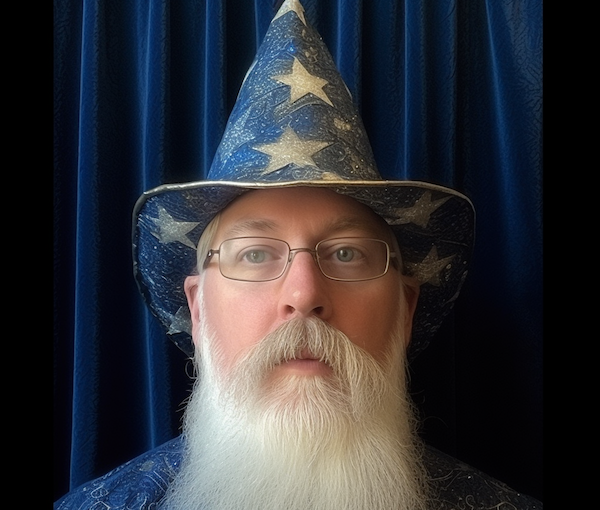 Agenda
What are cross-deliverable links?
Keyrefs through peer maprefs with key scopes
Target map (bundle-devops.ditamap):<map keyscope="bundle-devops">  <title>Development Operations</title>  <topicref key="about-devops"   href="topics/devops-about.dita">    ...  </topicref></map>
Map and topic making reference:<map keyscope="bundle-itom">  <title>IT Operations Management</title>  ...  <mapref scope="peer"     keyscope="bundle-devops"     href="bundle-devops.ditamap"  />
</map><concept>  ...  <p>See <xref     keyref="bundle-devops.about-devops"/></p>
Scope="peer" on <mapref> means "root map"
Defined in DITA 1.3 for map references
When scope="peer" and @keyscope is specified
Referenced map is treated as a separate root map
Defines its own key space
Scope-qualified keyrefs resolved in the target map's key space
Why "cross-deliverable"?
Keyrefs as authored are between root maps
When maps are rendered to deliverables, resulting links are deliverable specific.
Up to rendering engine to map keyrefs in source to appropriate deliverable targets
[Speaker Notes: https://spectrum.ieee.org/the-top-programming-languages-2023]
Data processing challenges
For a given deliverable type:
Determine target anchors for each link target
For a given link:
Determine what deliverable to resolve it to
HTML?
PDF?
In-product assistance?
General implementation requires:
Dynamic generation of source targets to deliverable anchors
Per-link/deliverable type configuration of rendered deliverable type
2-pass process to publish all publications in a set
Special Case: Much, much simpler
Deterministic mapping from source targets to deliverable anchors
I.e., can predict the URL a topic will be published at
Consistent deliverable-to-deliverable mapping
HTML links to HTML
PDF links to HTML
Help links to HTML
Special cases: developer.servicenow.com—links to API topics go back to developer, not docs
Can reduce 2 pass to 1.5 pass
Delivery keydef maps
Generated by XSLT applied to root maps
Stored in dedicated git repo ("dita-delivery")
Generated for all root maps before processing full publication set
Jenkins job clones dita-delivery repo along with DITA source repo
Takes about 30 seconds per root map to generate
Relatively small overhead relative to total build time
Extension point: preprocess.pre
Runs before any other preprocessing
Generates working deliverable keydef maps in source location
Rewrites peer maprefs to local-scope maprefs
Normal OT processing proceeds
Normal key resolution just works
Practical problem: must filter keydef maps
Reduce ~200K keydefs to a few hundred
DITA OT through 4.1 has very inefficient key space construction when key space is large
Requires rewrite of Java key space construction
Keydefs that map source keys to as-delivered URLs
Turn peer keyrefs into references to external-scope keydefs that point to as-delivered locations
Source map<map keyscope="bundle-devops">  <title>Development Operations</title>  <topicref    key="dev-ops-bundle-landing-page"   href="topics/devops-about.dita">    ...  </topicref></map>
Delivery keydef map<map keyscope="bundle-devops">  <title>Keydefs for Development Operations</title><topicgroup>  <keydef keys="dev-ops-bundle-landing-page"    href="https://docs.servicenow.com/csh?topicname=dev-ops-bundle-landing-page&amp;version=washingtondc&amp;pubname=washingtondc-devops"    scope="external" format="html" deliveryTarget="suite-prod" otherprops="not-rtp-rn">    <topicmeta>      <navtitle><ph><keyword>DevOps</keyword></ph></navtitle>    </topicmeta>  </keydef>  <keydef keys="dev-ops-bundle-landing-page"    href="https://staging-docs-servicenow.zoominsoftware.io/csh?topicname=dev-ops-bundle-landing-page&amp;version=washingtondc&amp;pubname=washingtondc-devops"    scope="external" format="html" deliveryTarget="suite-stag" otherprops="not-rtp-rn">    <topicmeta>      <navtitle><ph><keyword>DevOps</keyword></ph></navtitle>    </topicmeta>  </keydef>  ...</topicgroup>...</map>
Delivery keydef map details
Deliverable-specific keydefs for each source key
Normal DITAVAL filtering selects correct keydef for target deliverable
Keydefs include title of the target topic with string key refs resolved
Includes title-only keydefs
Generated as though produced by OT preprocessing
OT-specific Pis
No DOCTYPE declaration
All @class attributes explicit
Preprocessing extensions
Replace peer maprefs with delivery keydef maprefs
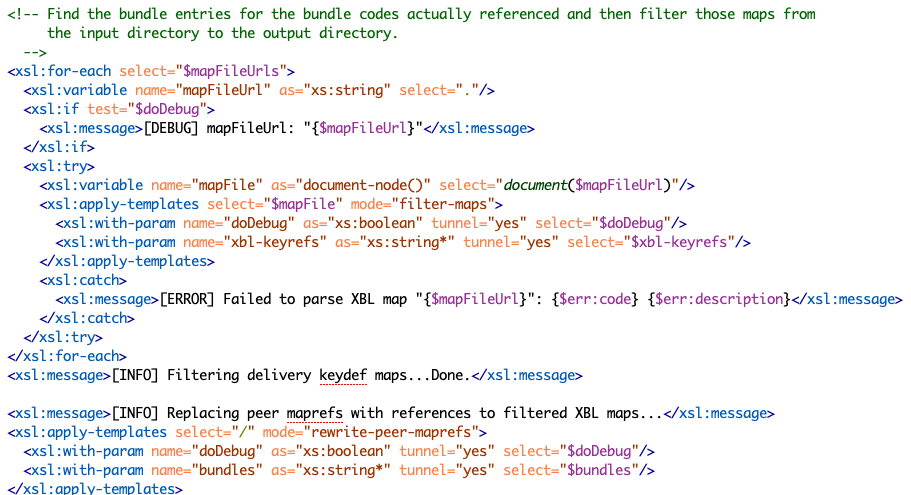 Process input topics to get distinct set of referenced keys
Read delivery keydef maps from keydef map git repo
Filter out keydefs not referenced
Write result to source location for delivery keydef maps
Rewrite peer maprefs as local-scope maprefs to newly-written delivery keydef maps
Demo
Delivery keydef map generation
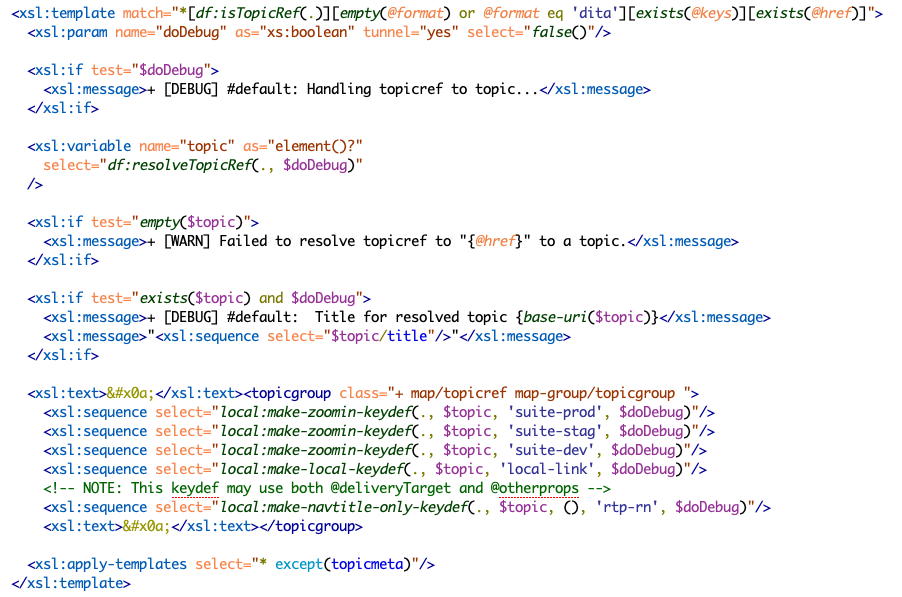 Input: Root map
Output: Delivery keydef map

Uses XSLT resolve-map implementation.
Uses resolved map to resolve keyrefs in topic titles.
Run at start of "full family" builds
Run on a timer just to be sure.
Generated maps are stored in dedicated git repository.
Conclusions
Our experience so far
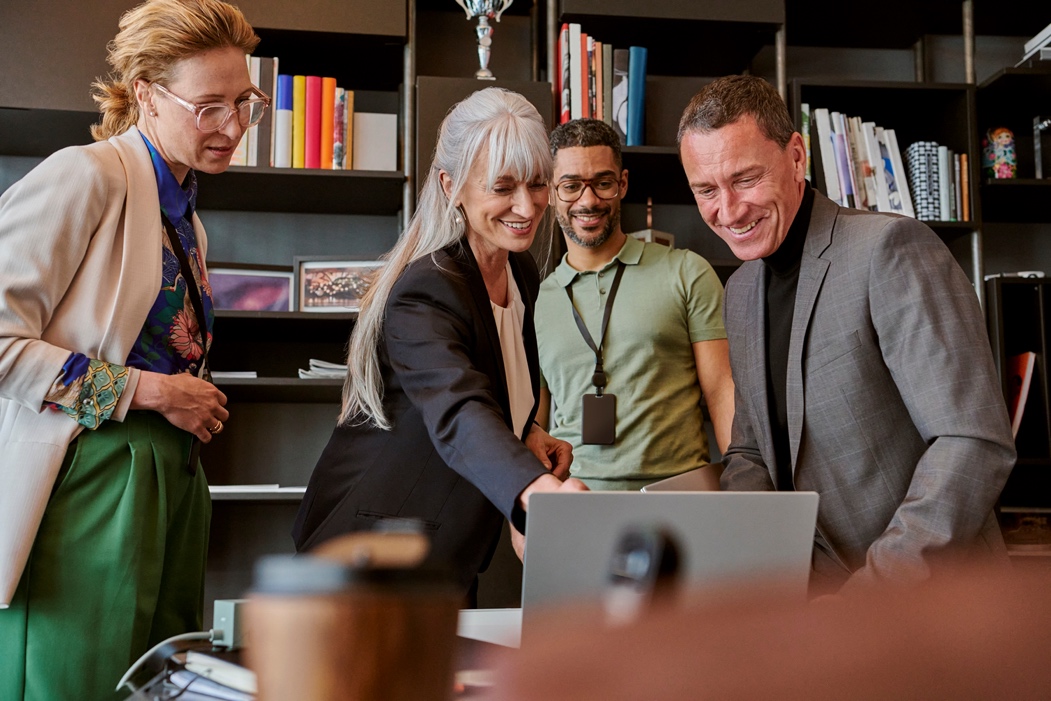 Easy to implement
Works well for CI/CD builds
Changes to source files are thrown away
Does not yet handle keyrefs to non-topic elements
Requires generating per-target keydefs
Requires rewriting keyrefs
Keyrefs with element IDs must become keyrefs to separate key
Key's URL includes target fragment ID
Can't use preprocess2 in 3.x because of chunk bug
Can't use OT 4.x because of Zoomin plug-in dependency
Future
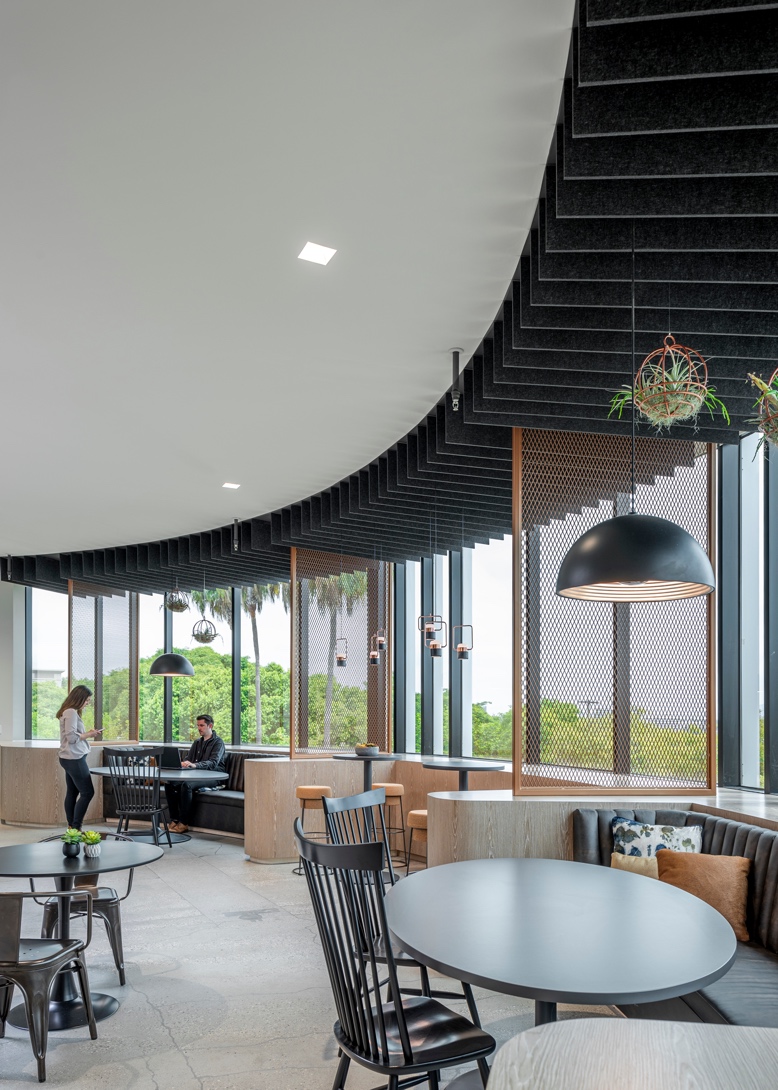 Support non-topic keyrefs
Very few in our content today but will have more
Use OT 4.x+ and preprocess2
Can dynamically redirect peer maprefs to keydef maps
Re-implement OT key processing
Enable local builds for authors
Make keydef maps available
Don't permanently modify source files
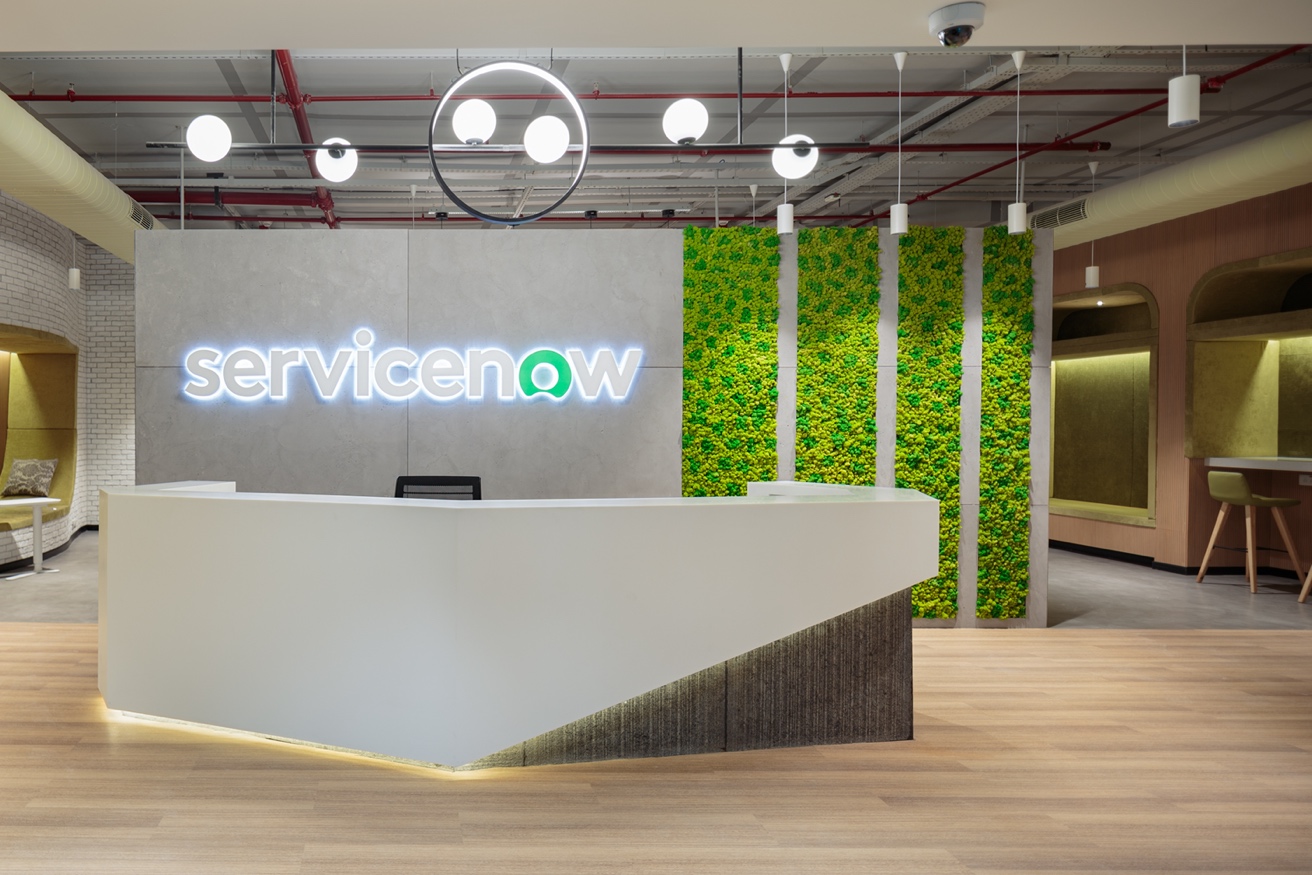 Questions?
Eliot Kimber
eliot.kimber@servicenow.com